Best Practices in Healthcare Billing and CodingIntegration of Medicare and Medicaid Eligibility Determination
Martha Ketcher
USET THPS Director, USET Tribal Health Solutions Group

John Marshall
USET Tribal Health Solutions Group Partner
President, Encompass Health Solutions, Inc.
What USET is doing
Recognized a need in their Tribal Communities
GAO report – funds left unclaimed
THSG created to support third party billing
I.e. Benefits of training to increase enrollment
Found third-party billing experts to partner with
Rapidly changing healthcare environment
Full Day Seminar in 20 Minutes – Get Ready
Key Elements to Change
Implement best practices
Institute KPI’s and reporting
Provide training and education


= Increase efficiency in billing, coding and collections
= Increase total billed and collected third-party dollars
= Increased capacity to provide Quality Health Care
Defining Revenue Cycle Management- More Than Just Billing
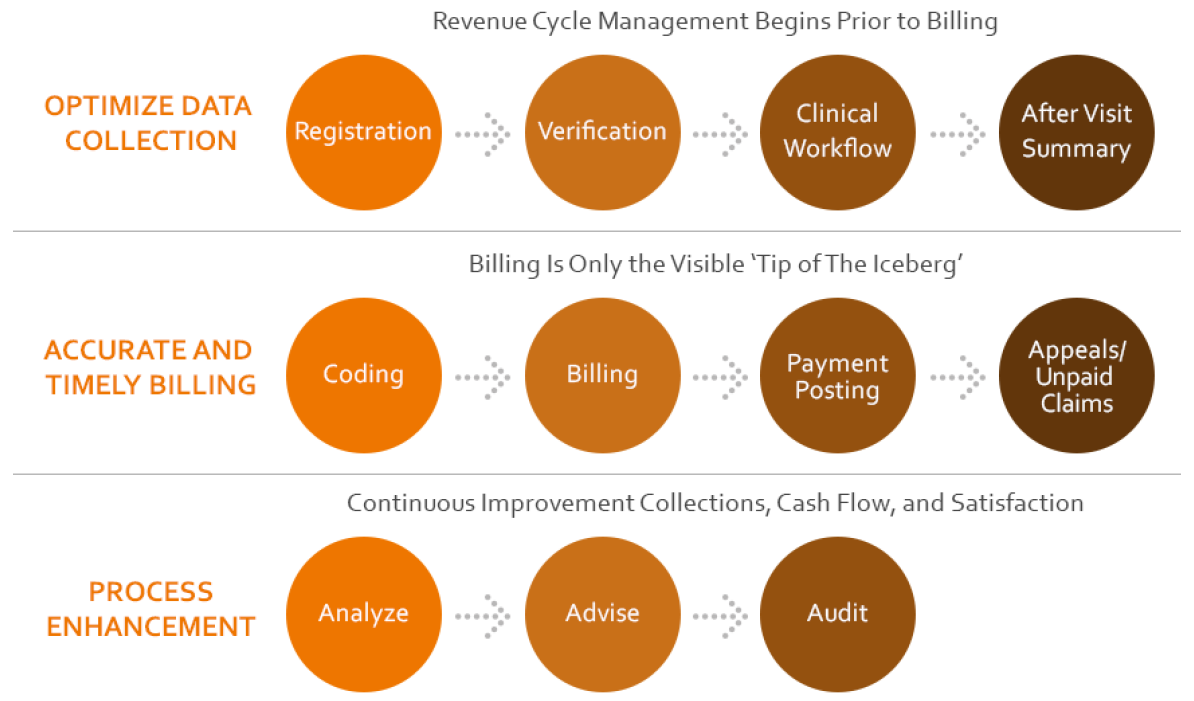 Key Performance Indicators (KPI’s)
Understanding and having confidence in your billing and collection numbers allows Tribal Leadership to track progress and identify areas of opportunity
Use real time data
Benchmark
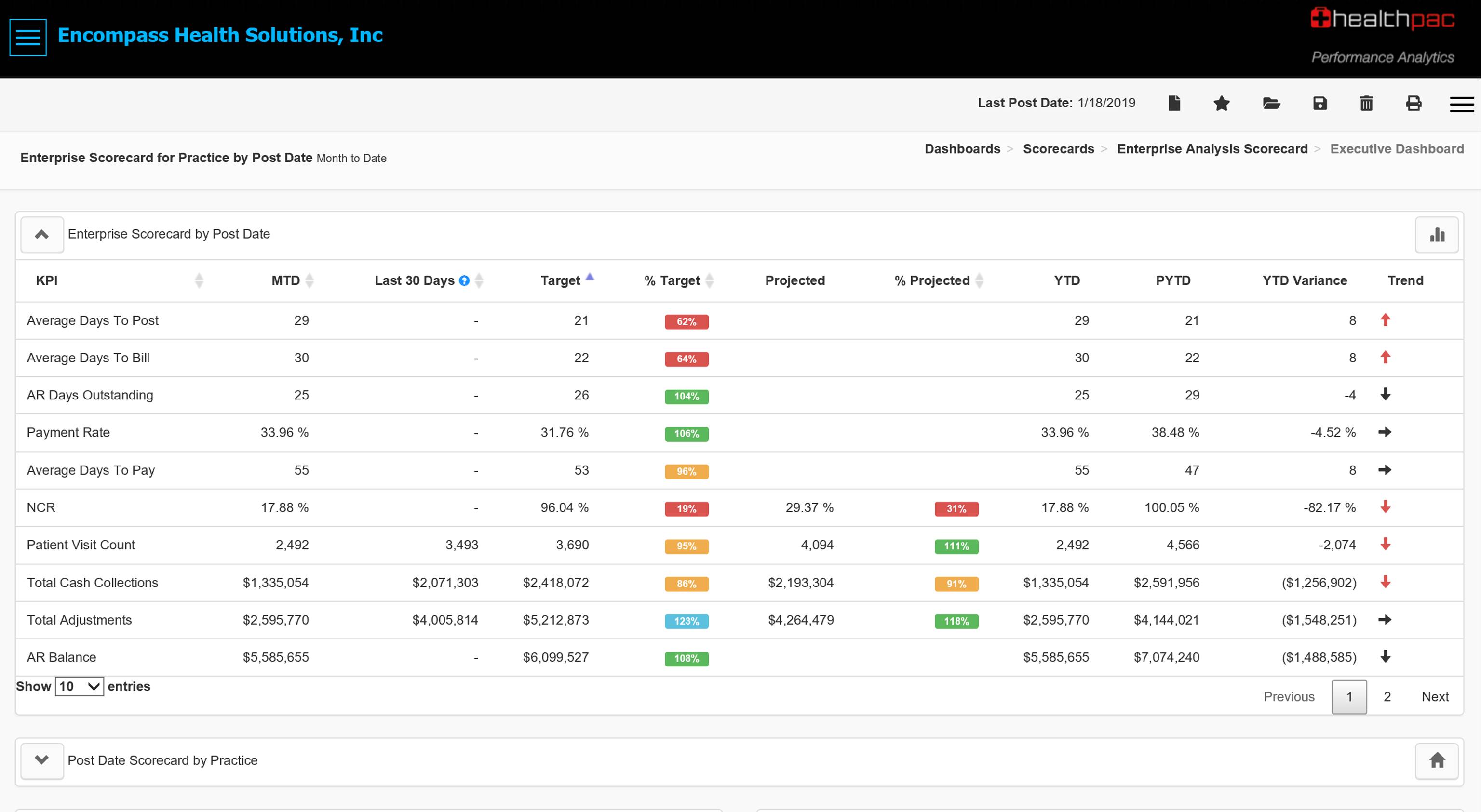 For Each Key Metric
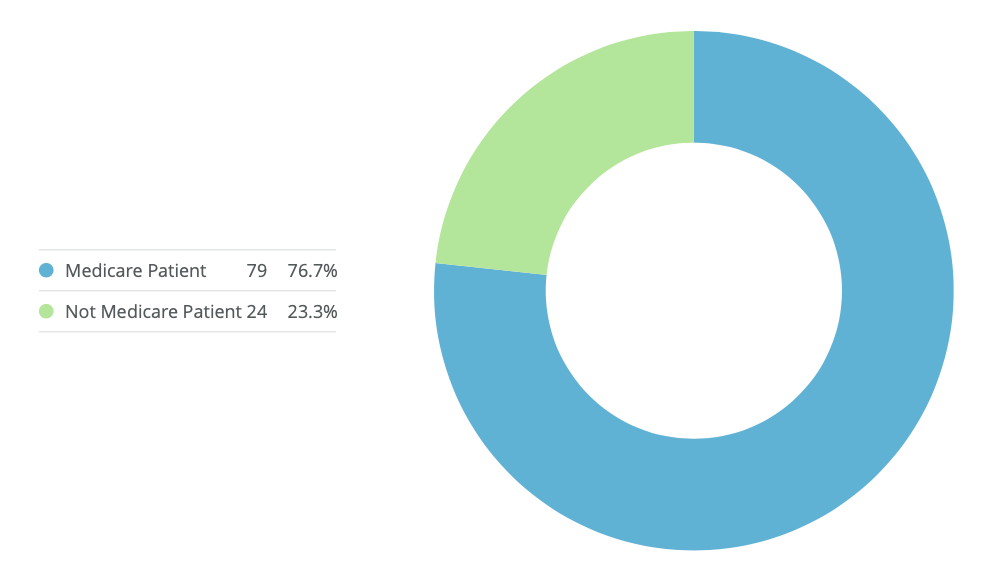 Plan
Do
Study
Act
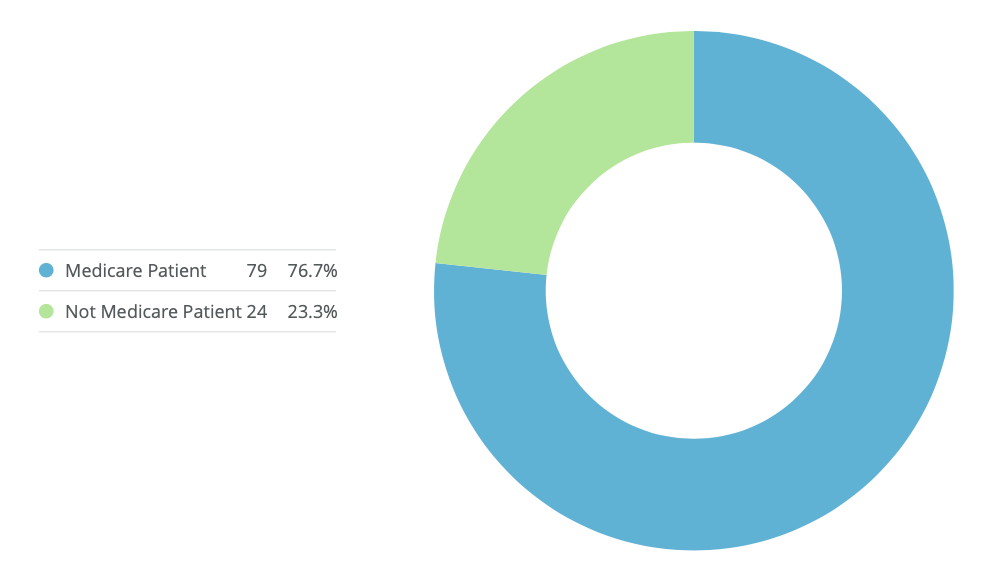 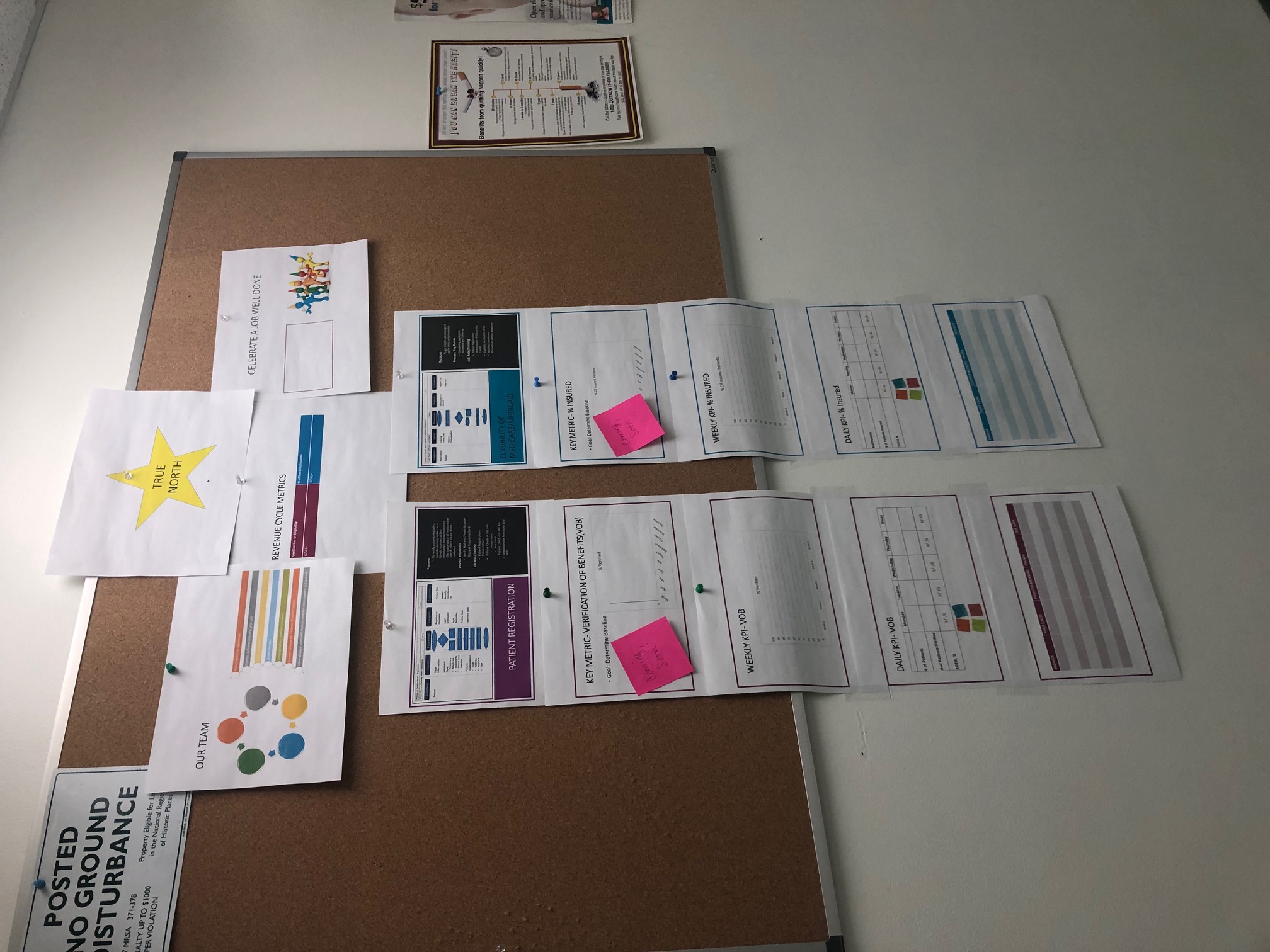 Visual Management Center
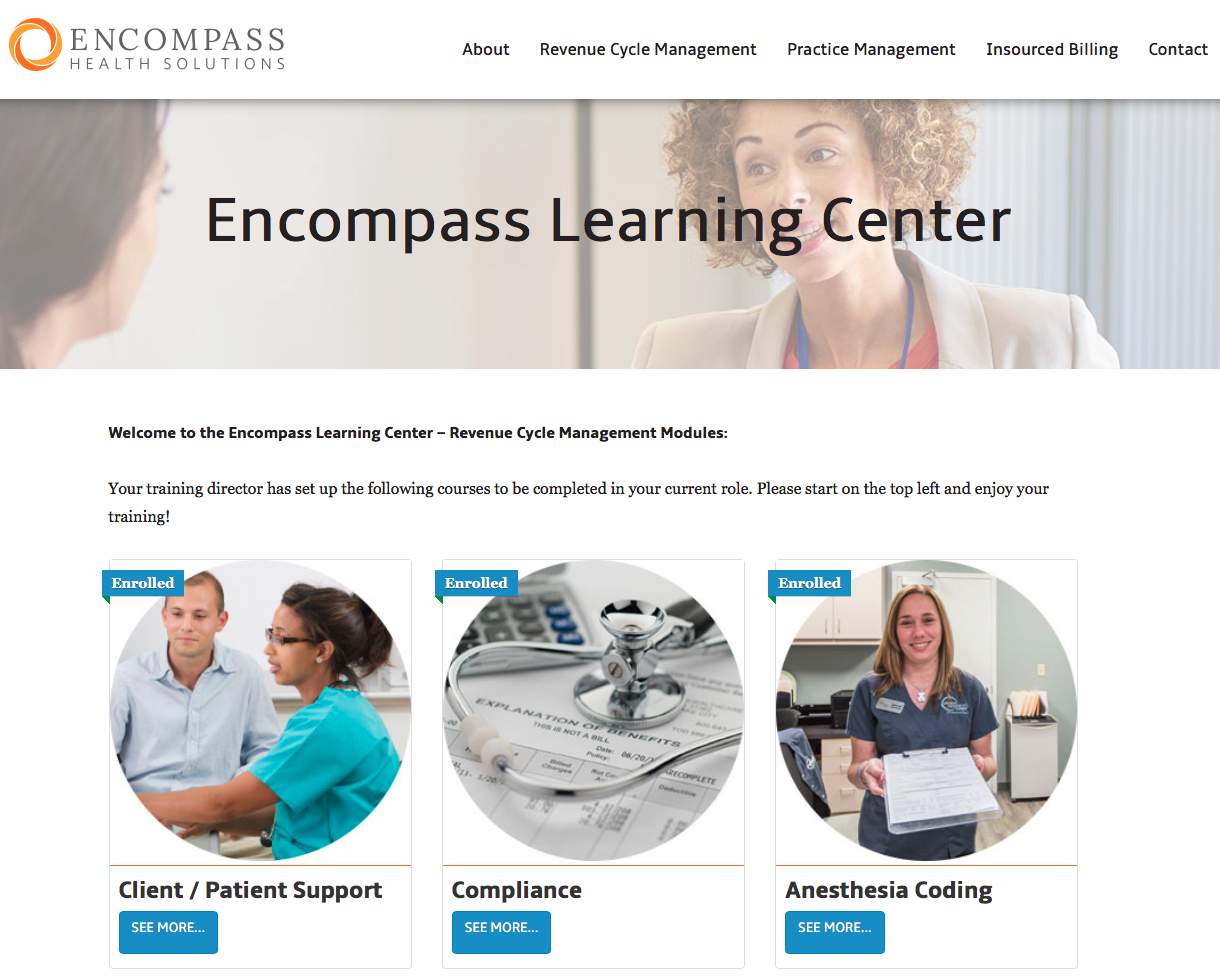 Continuous Training
Regular Training
Audit/Feedback
Benchmark
Change Management
Leadership
To successfully maintain a long-term increase in receipts, change in all three areas must be identified, trained, and maintained
Increased
Receipts
Processes
Staff
Communication to Staff and Tribal Members
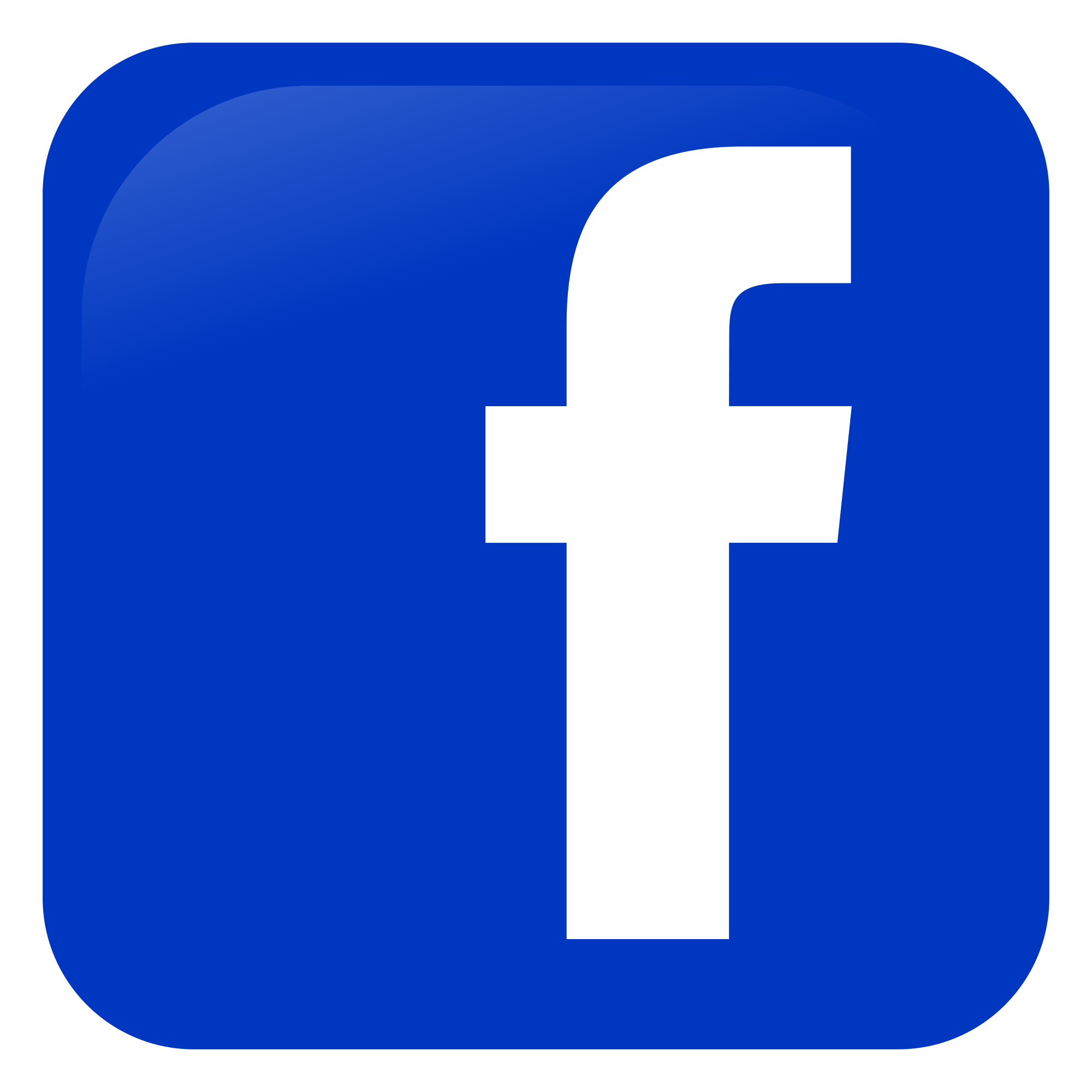 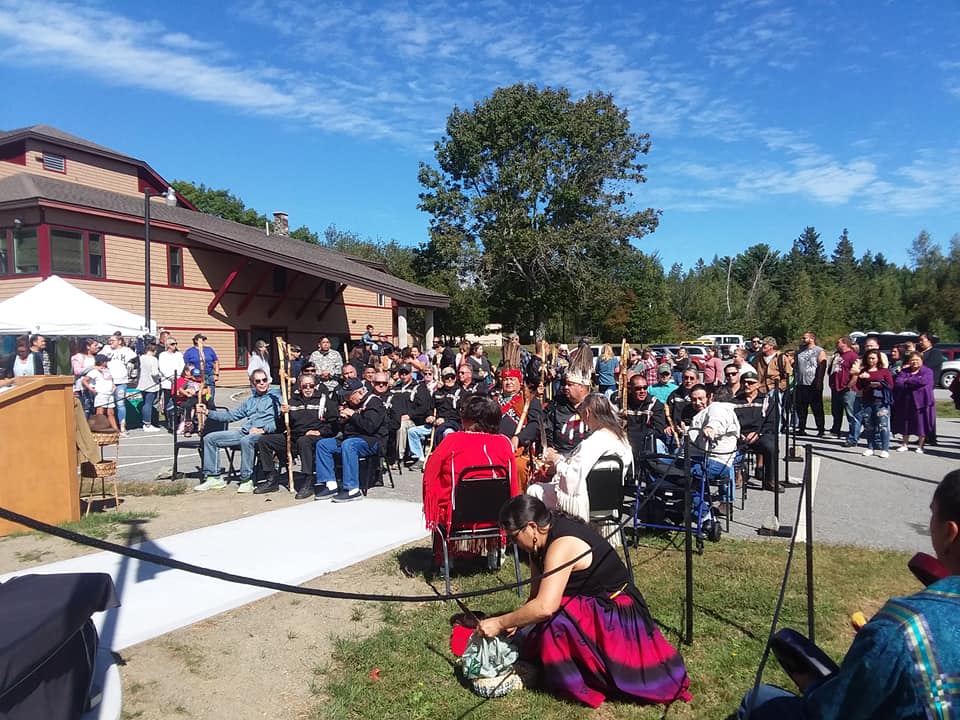 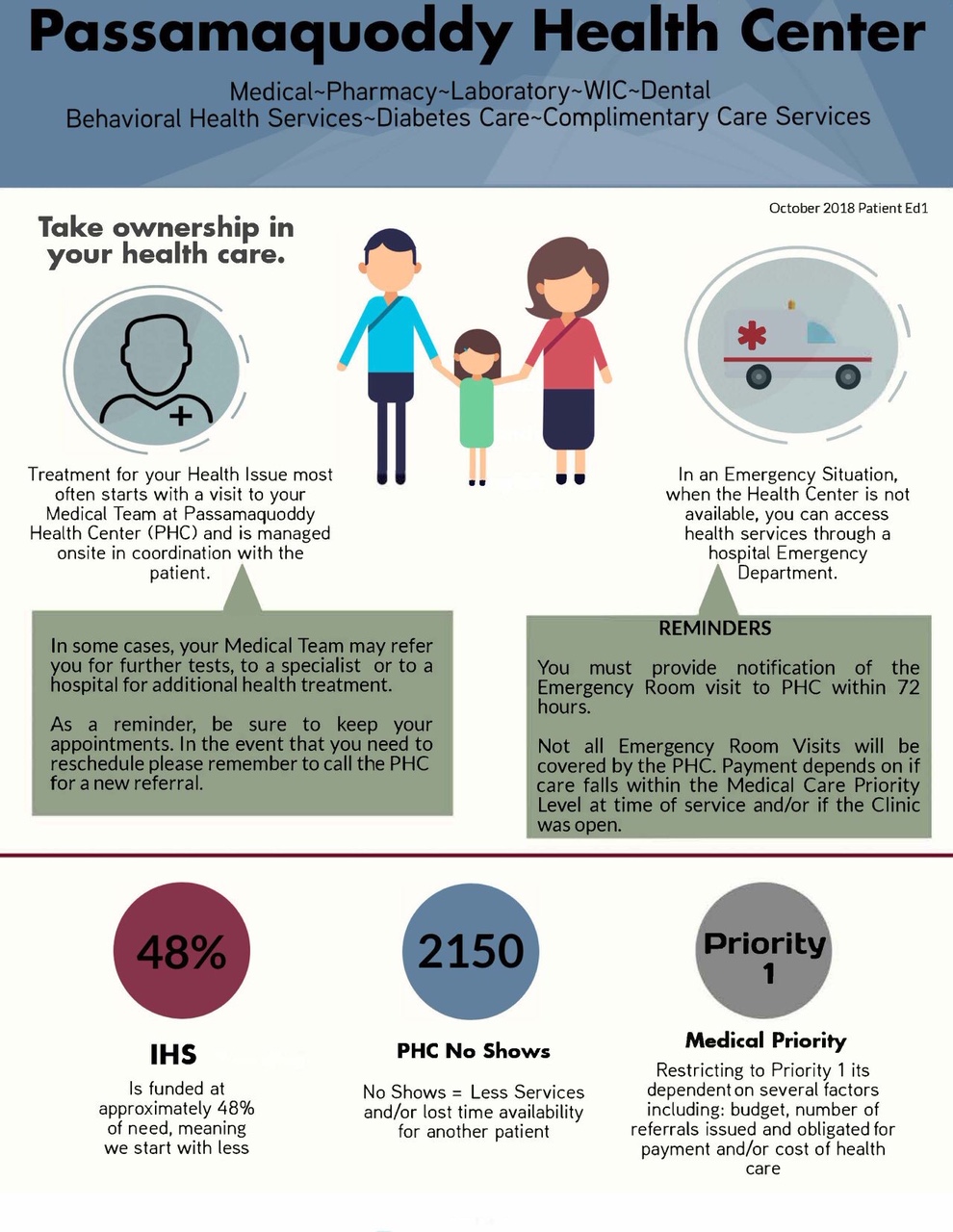 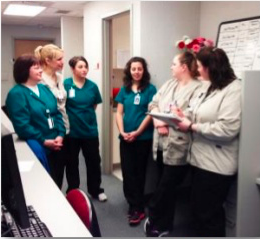 Best Practices:
Eligibility and Verification
Verifying patient demographics and insurance information (scanned copy of card, front and back)
Clearinghouse access to verify eligibility for patients with insurance
Identify Medicare and/or Medicaid eligible patients / apply for coverage
Best Practices:
Coding
Certified Coder(s)
Knowledge of all specialty coding guidelines by payer
Identification of any services provided that are not documented and/or not documented sufficiently (provider education opportunity)
Timely processing
Best Practices:
Billing and Collections
Utilize a clearinghouse to send claims electronically
Timely follow-up on unpaid/denied claims
Automated posting of ERA payments
Importance of Patients Enrolling in Medicaid or Marketplace plans
Instead of Tribe paying for these services (on-site or PRC dollars)
Including this step as part of your patient registration process (Best Practices)
Medicaid/CHIP Eligibility
Programs named differently in each state
Medicaid Expansion in Some States
State Specific Guidelines 
Eligibility determined primarily by income, size of household, disability
Marketplace Eligibility
Applying for Marketplace coverage – 
www.healthcare.gov
Specific to AI/AN: can enroll at any time (versus just during annual open enrollment period)
May qualify for a “zero cost sharing” plan (no out of pocket costs)
Questions?